Elektronická  učebnice - I. stupeň                     Základní škola Děčín VI, Na Stráni 879/2  – příspěvková organizace                                     Svět kolem nás
68.1 Časová přímka, letopočty
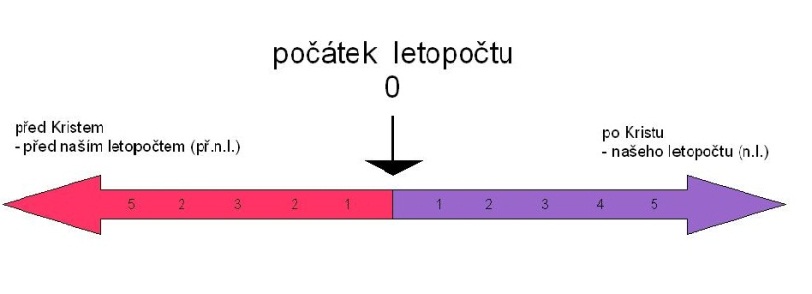 5. století př.n.l.
2. století př.n.l.
12. století  n.l.
9. století  n.l.
0 n.l.
200
100
100
200
800
900
1000
1100
1200
600
500
400
300
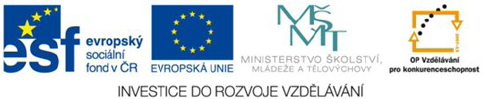 Autor: Mgr. Alena Horová
[Speaker Notes: Víte, kdo způsobuje angínu, chřipku, nebo neštovice?]
Elektronická  učebnice - I. stupeň                      Základní škola Děčín VI, Na Stráni 879/2  – příspěvková organizace                                   Svět kolem nás
68.2 Co už víš?
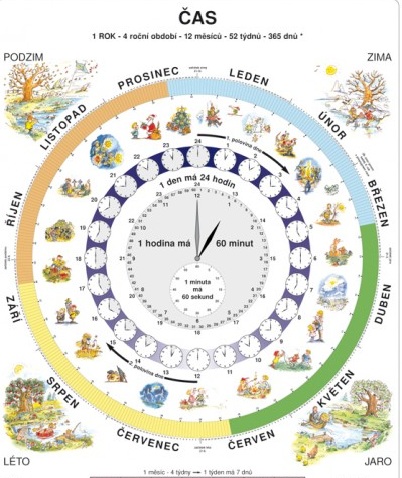 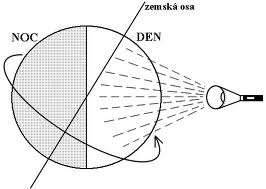 1 rok má ______ měsíců
1 měsíc má _____dnů
1 týden má ______ dnů
1 den má ______ hodin
1 hodina má ______ minut
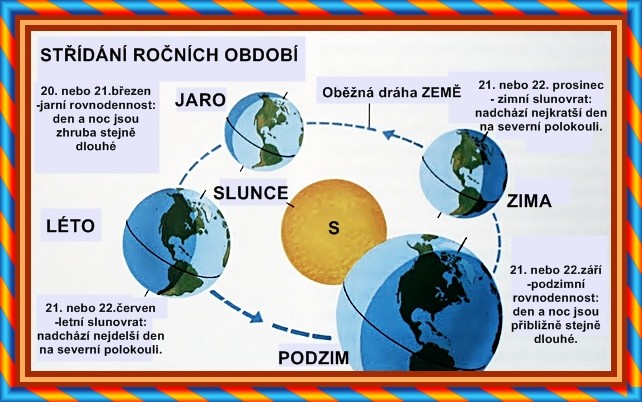 Elektronická  učebnice - I. stupeň                     Základní škola Děčín VI, Na Stráni 879/2  – příspěvková organizace                                     Svět kolem nás
68.3 Jaké si řekneme nové termíny a názvy?
Nepřetržitý běh času dělíme pro přehlednost na staletí a tisíciletí.
STOLETÍ
= období jednoho sta let
př.: roky 501 – 600 jsou 6. století 
Rozlišujeme století před naším letopočtem (př.n.l.) 
a našeho letopočtu (n.l.).
TISÍCILETÍ
= období jednoho tisíce let
př.: roky 2001 – 3000 jsou 3. tisíciletí
Rozlišujeme tisíciletí před naším letopočtem (př.n.l.) 
a našeho letopočtu (n.l.).
1. tisíciletí n.l.
5. století př.n.l.
2. století př.n.l.
12. století  n.l.
0 n.l.
600
500
300
200
100
100
200
800
1100
1200
400
900
1000
[Speaker Notes: Víte, kdo způsobuje angínu, chřipku, nebo neštovice?]
Elektronická  učebnice - I. stupeň                     Základní škola Děčín VI, Na Stráni 879/2  – příspěvková organizace                                     Svět kolem nás
68.4 Co si řekneme nového?
Jako začátek počítání kalendáře (počátek našeho letopočtu) si lidé určili 
rok narození Ježíše Krista (rok nula).
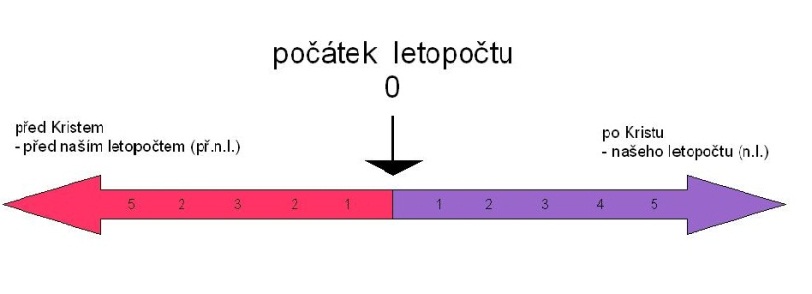 1. tisíciletí n.l.
5. století př.n.l.
2. století př.n.l.
12. století  n.l.
0 n.l.
600
500
300
200
100
100
200
800
1100
1200
400
900
1000
[Speaker Notes: Víte, kdo způsobuje angínu, chřipku, nebo neštovice?]
Elektronická  učebnice - I. stupeň                      Základní škola Děčín VI, Na Stráni 879/2  – příspěvková organizace                                    Svět kolem nás
68.5 Co si pamatujete?
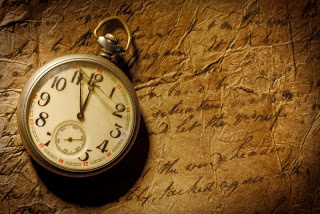 Které roky vymezují 18. století?
Která událost určuje počátek našeho letopočtu?
V jakém žijeme tisíciletí a století?
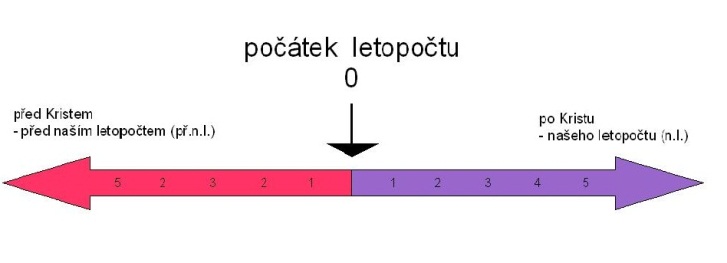 Pokus se vysvětlit pojmy před naším letopočtem
a našeho letopočtu.
Narýsuj do sešitu časovou přímku, vyznač na ni rok 0. 
Šipkami naznač směr běhu našeho letopočtu a před naším letopočtem.
Elektronická  učebnice - I. stupeň                      Základní škola Děčín VI, Na Stráni 879/2  – příspěvková organizace                       	          Svět kolem nás
68.6 Něco navíc pro šikovné
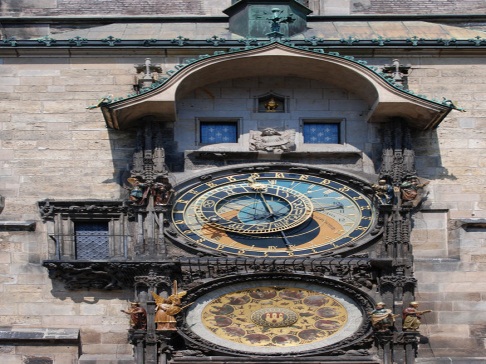 Staroměstský orloj
=  středověké astronomické hodiny umístěné na věži 
    Staroměstské radnice v Praze
Orloji dominuje astronomický ciferník a pod ním kalendářní deska. 
Astronomický ciferník: 
lze odečíst různé časy, astronomické cykly, polohu Slunce 
       a kterým souhvězdím zvířetníku právě prochází. 
polohu Měsíce, jeho fázi a postavení vzhledem ke Slunci.
Kalendářní deska:
 lze odečíst aktuální měsíc, den a nepohyblivé svátky křesťanského kalendáře 
Nad astronomickým ciferníkem jsou dvě okna, v nichž se pohybují apoštolové. 
Orloj je dále doplněn sochami po okrajích, bustou anděla mezi okny apoštolů 
a ozvučeným kohoutem v horní části nad okny.
Staroměstský orloj je patrně nejlépe zachovaný středověký orloj vůbec. 
Je součástí historického centra, které je zapsáno na seznamu kulturních 
památek UNESCO.
Staroměstský orloj
Praha – Staroměstské náměstí
Elektronická  učebnice - I. stupeň                     Základní škola Děčín VI, Na Stráni 879/2  – příspěvková organizace                                     Svět kolem nás
68.7 CLIL
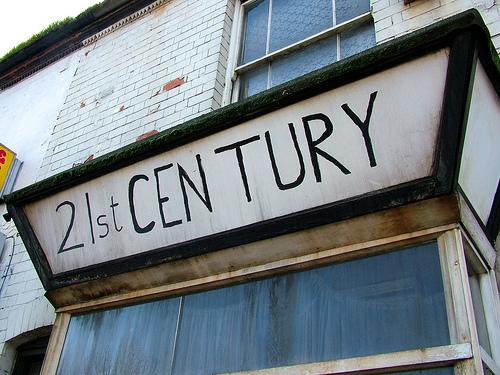 BEFORE CHRIST (BC)
ANNO DOMINI (AD)
MILLENNIUM
CENTURY
1st millenium CE
5th century BC
2nd century BC
12th century AD
0 n.l.
600
500
300
200
100
100
200
800
1100
1200
400
900
1000
[Speaker Notes: Víte, kdo způsobuje angínu, chřipku, nebo neštovice?]
Elektronická  učebnice - I. stupeň                      Základní škola Děčín VI, Na Stráni 879/2  – příspěvková organizace                       	          Svět kolem nás
68.8 Test znalostí
Správné odpovědi:
c
b
b
a
Test  na známku
Elektronická  učebnice - I. stupeň                      Základní škola Děčín VI, Na Stráni 879/2  – příspěvková organizace                       	         Svět kolem nás
68.9 Použité zdroje, citace
http://www.stiefel-eurocart.cz/2125-thickbox/cas-rocne-obdobia-hodiny.jpg
http://www.vyukovematerialy.cz/dejepis/rocnik6/fotky/primka.jpg
http://astronomia.zcu.cz/obr/planety/zeme/mesic/faze01.jpg
http://tahaky.lam.cz/zemepis/pohyby.jpg
http://nd03.jxs.cz/799/243/a954e159b0_56887606_o2.jpg
http://www.britannica.com/blogs/wp-content/uploads/2009/02/21st-century_credit_pete_ashton.JPG
http://1.bp.blogspot.com/_c7IH3AjA6Uc/TNkHgoALhwI/AAAAAAAAADU/-_n0aet9mWA/s320/hodinky_stare_kapesni_jpg_4c515fa0c3.jpg
http://upload.wikimedia.org/wikipedia/commons/7/79/Prazsky_orloj_celkovy_pohled.jpg
Elektronická  učebnice - I. stupeň                      Základní škola Děčín VI, Na Stráni 879/2  – příspěvková organizace                       	          Svět kolem nás
68.10 Anotace